2. ผลผลิต
รายงานผลการดำเนินงานตามแผนการจัดการความรู้ (KM)
ชื่อเรื่อง......................................
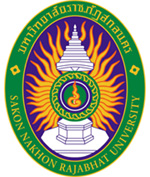 3. ผลผลิต
1. ความเป็นมา
6. เผยแพร่เป็นลายลักษณ์อักษร
5.นำประสบการณ์ สกัดออกมาเป็นขุมความรู้
2. เสาะแสวงหาความรู้
3. ปรับปรุง ดัดแปลง ความรู้ ให้เหมาะสม
4. นำความรู้ มาปรับใช้ในการปฏิบัติงานจริง
1.กำหนดองค์ความรู้
ประโยชน์ที่ได้รับ
4. ปัจจัยแห่งความสำเร็จ
รูปภาพกิจกรรม
ต่อยอดงานวิจัย
ต่อยอดนวัตกรรม
หน่วยงาน...................